Me llamo _______(name)
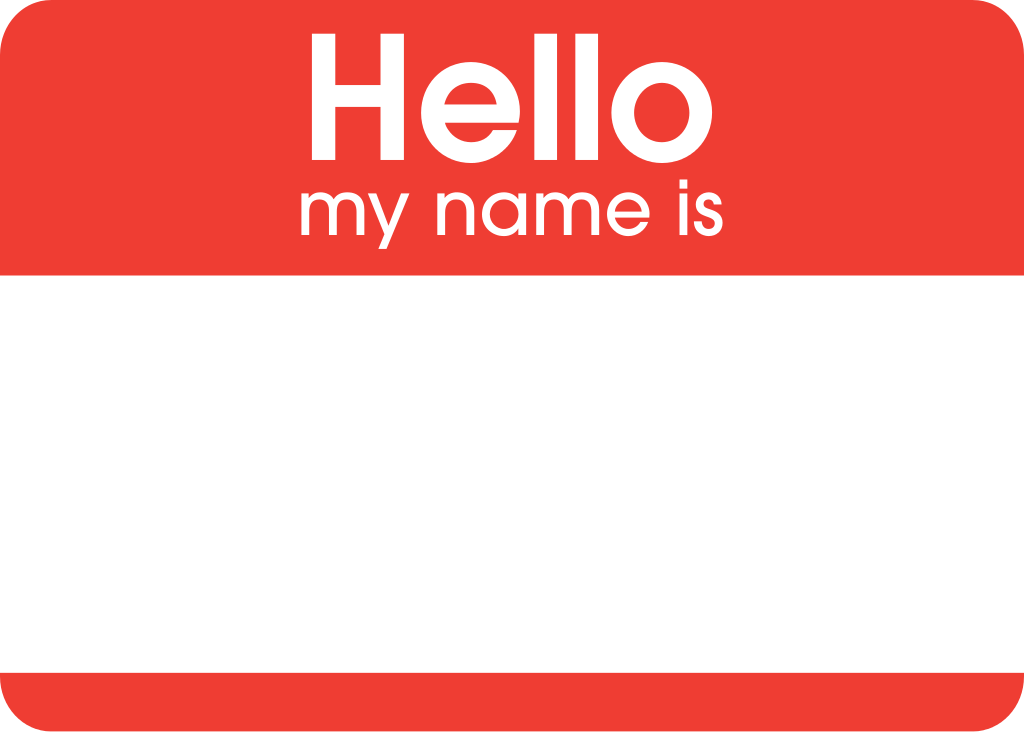 Take a selfie using your chromebook’s camera!
Mi Familia es….
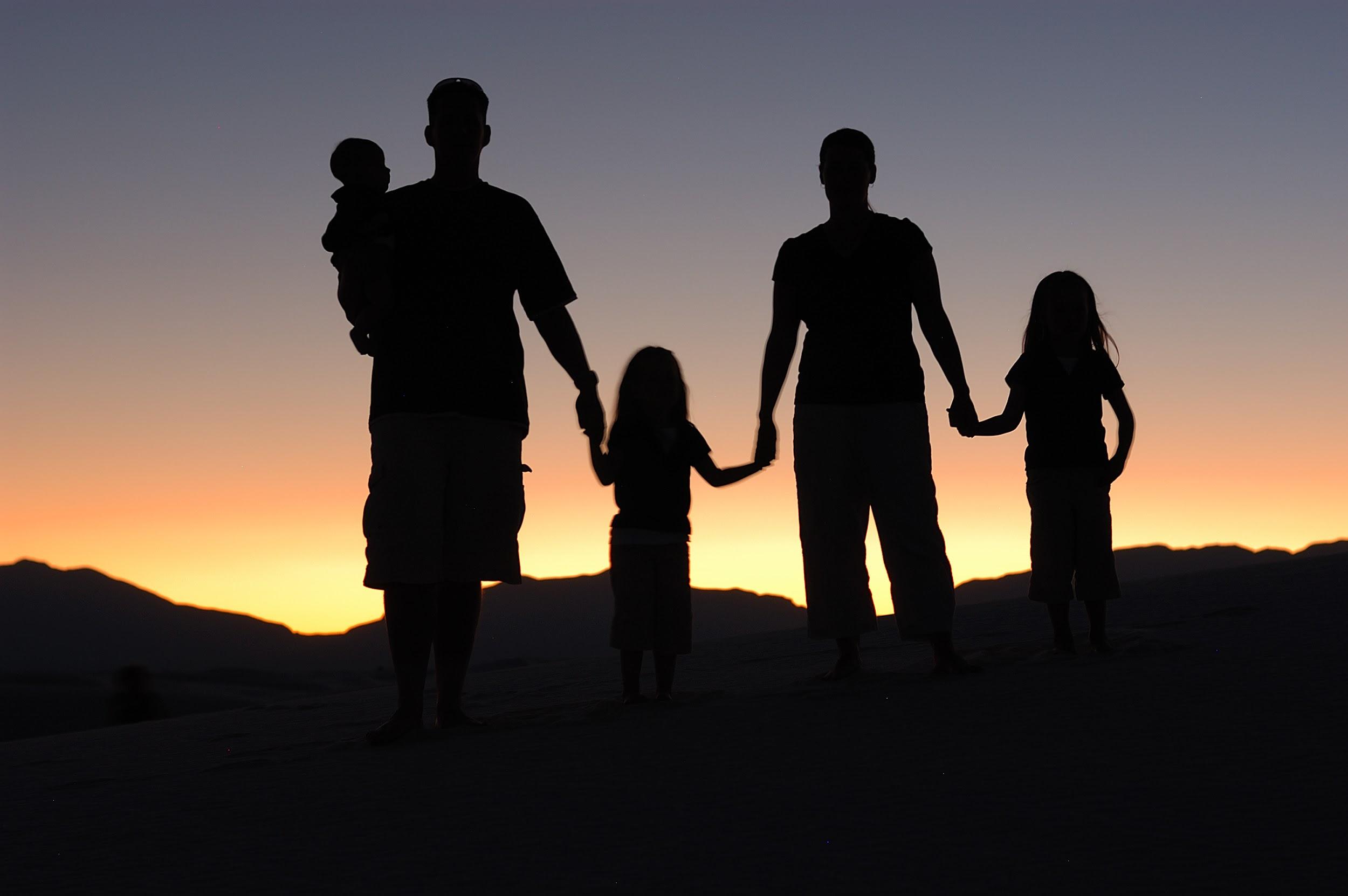 Add pictures or gifs!
Mi programa de televisión favorita es _______
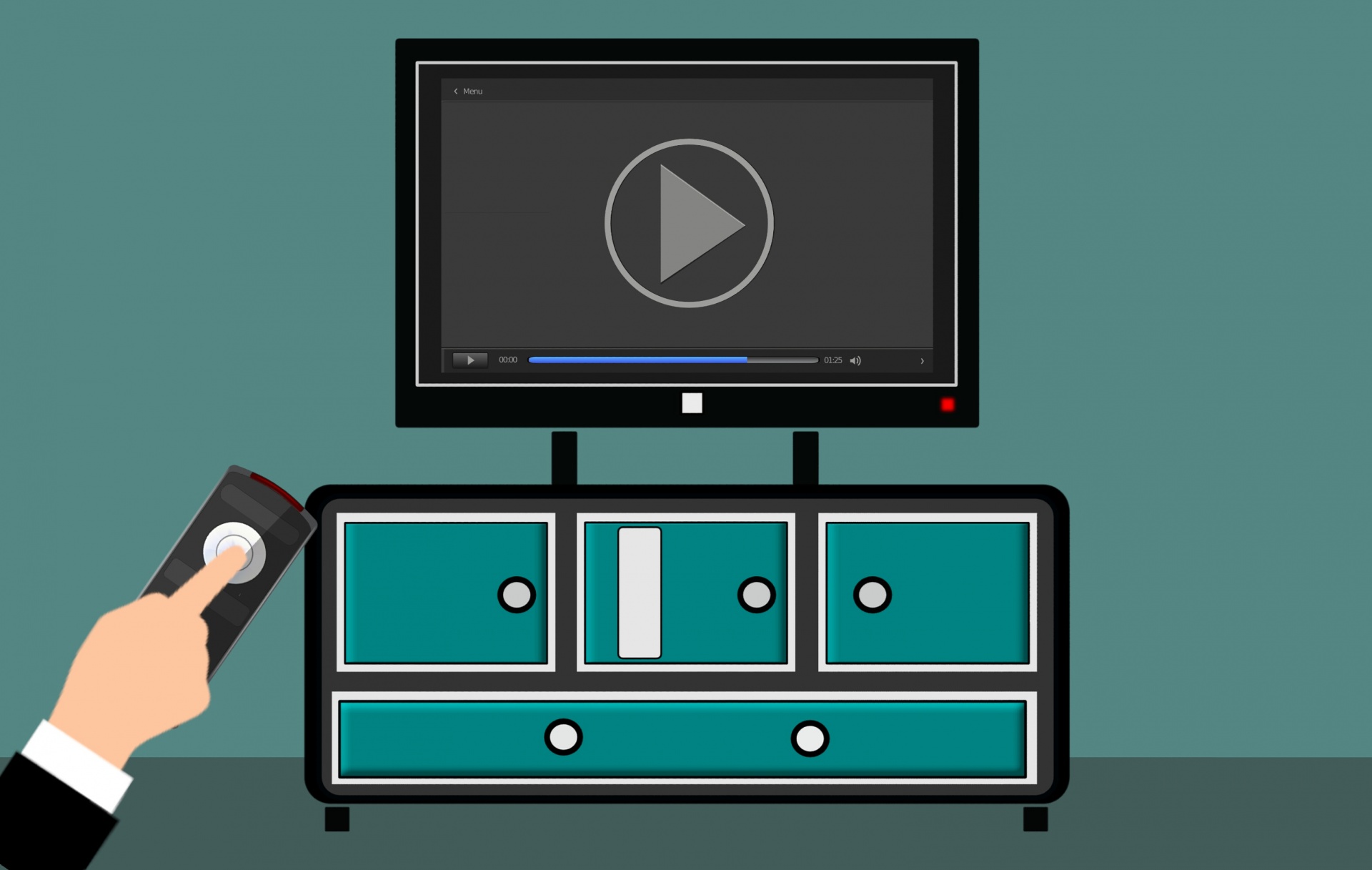 Add pictures or gifs!
Mi película favorita es _______
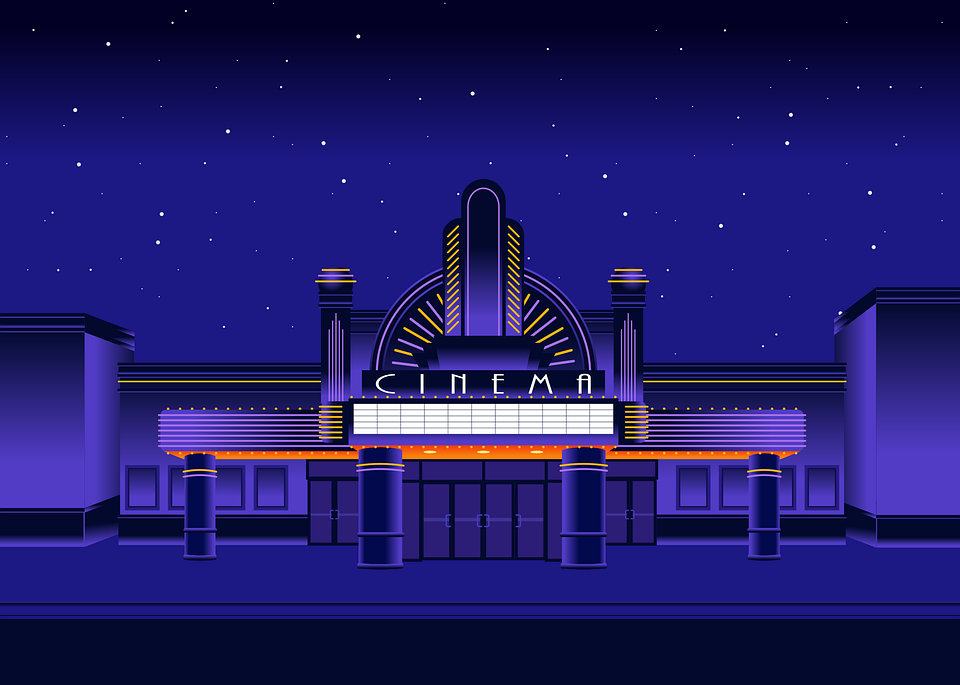 Add pictures or gifs!
Mi musica favorita es ______
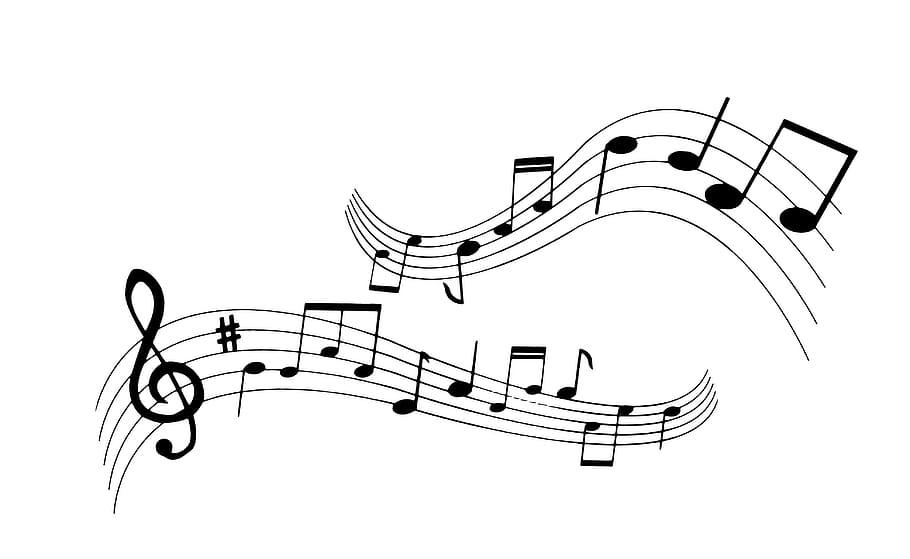 Add pictures or gifs!
Mi libro favorito es ______
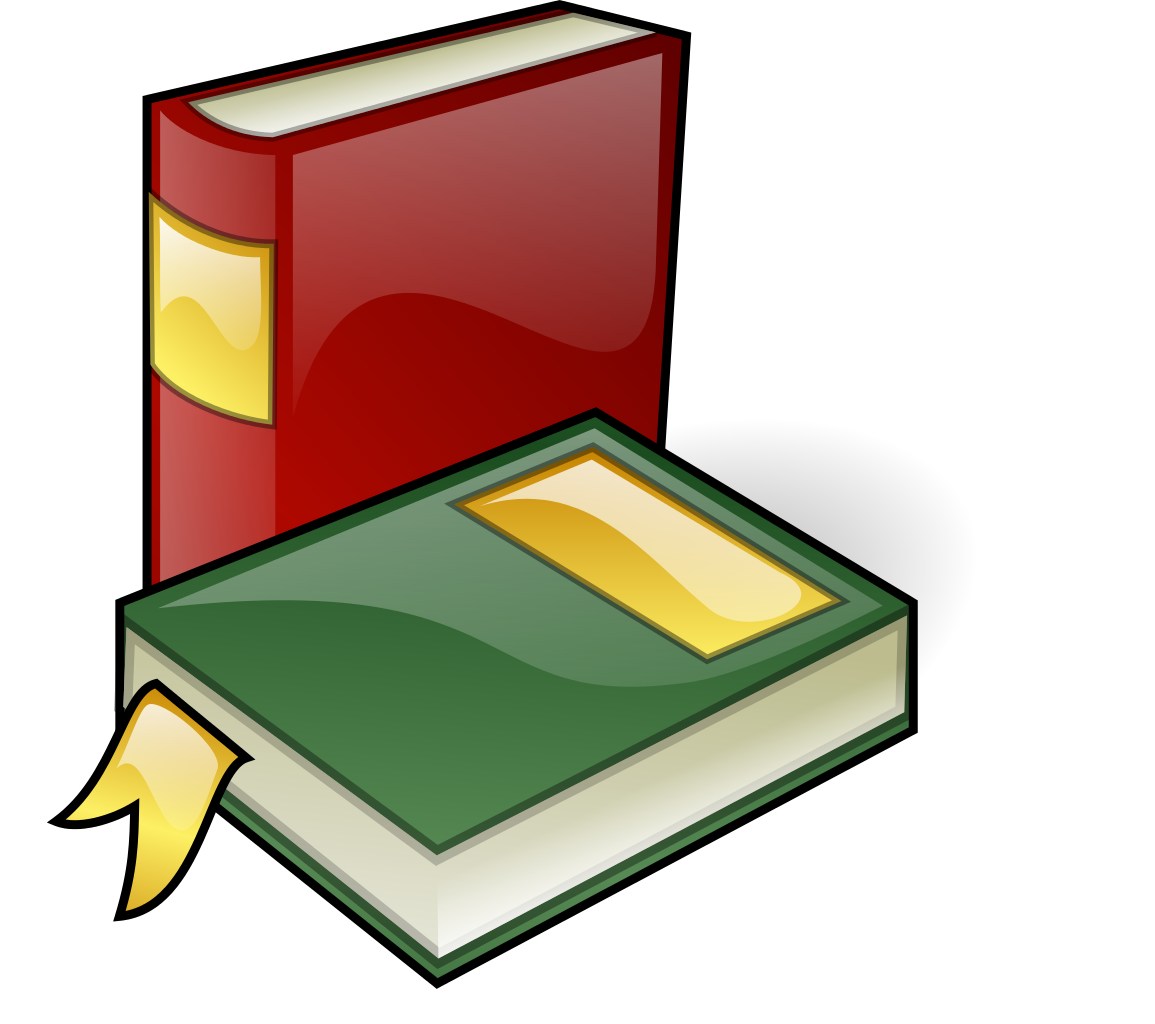 Add pictures or gifs!
Mi clase favorita es ______
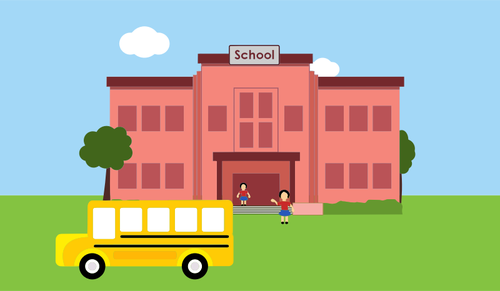 Add pictures or gifs!
Mi amigo favorito es ______
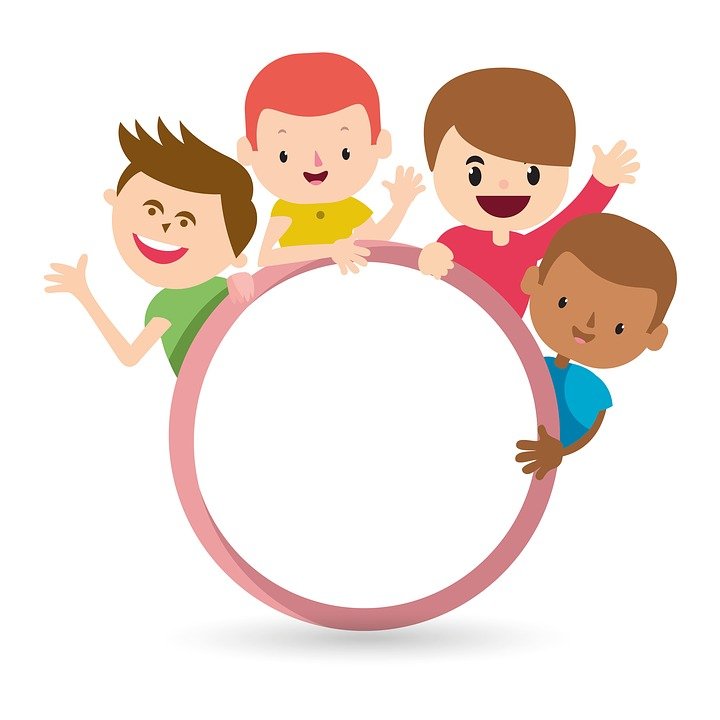 Add pictures or gifs!
Mi actividad favorito es ______
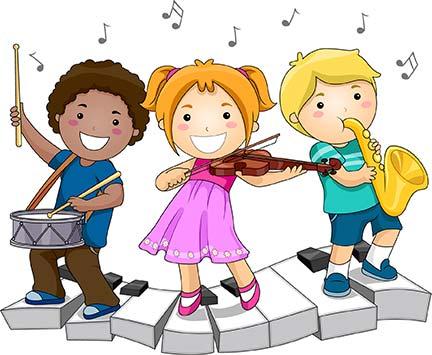 Add pictures or gifs!